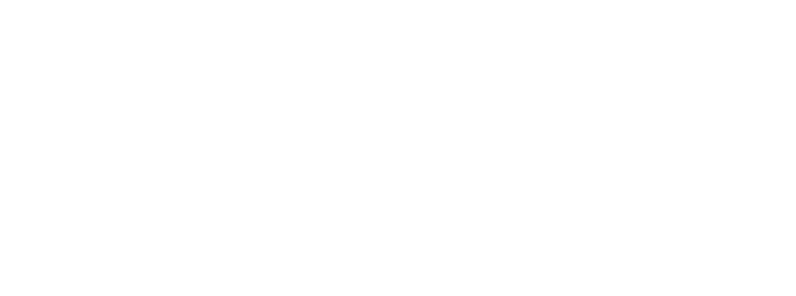 পরিচিতি
পাঠ পরিচিতি
শিক্ষক পরিচিতি
কোনটি দেখবে
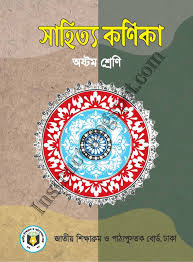 আজকের পাঠ
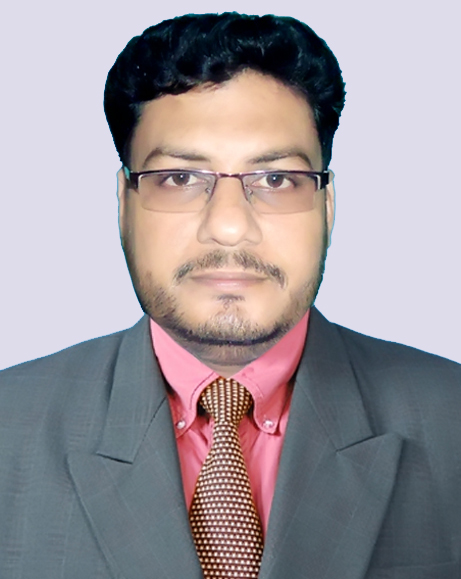 মোঃ জাহিরুল ইসলাম
সিনিয়র শিক্ষক (বাংলা)
আল্লারদর্গা মাধ্যমিক বিদ্যালয়
দৌলতপুর, কুষ্টিয়া।
০১৭১০-৪৫১৯৪৩
শিখন ফল
একক কাজ
জোড়ায় কাজ
মূল্যায়ন
বাড়ীর কাজ
ধন্যবাদ
মোঃ জাহিরুল ইসলাম সিনিয়র শিক্ষক, আল্লারদর্গা মাধ্যমিক বিদ্যালয়, দৌলতপুর, কুষ্টিয়া।
এসো কয়েকটি ছবি দেখি
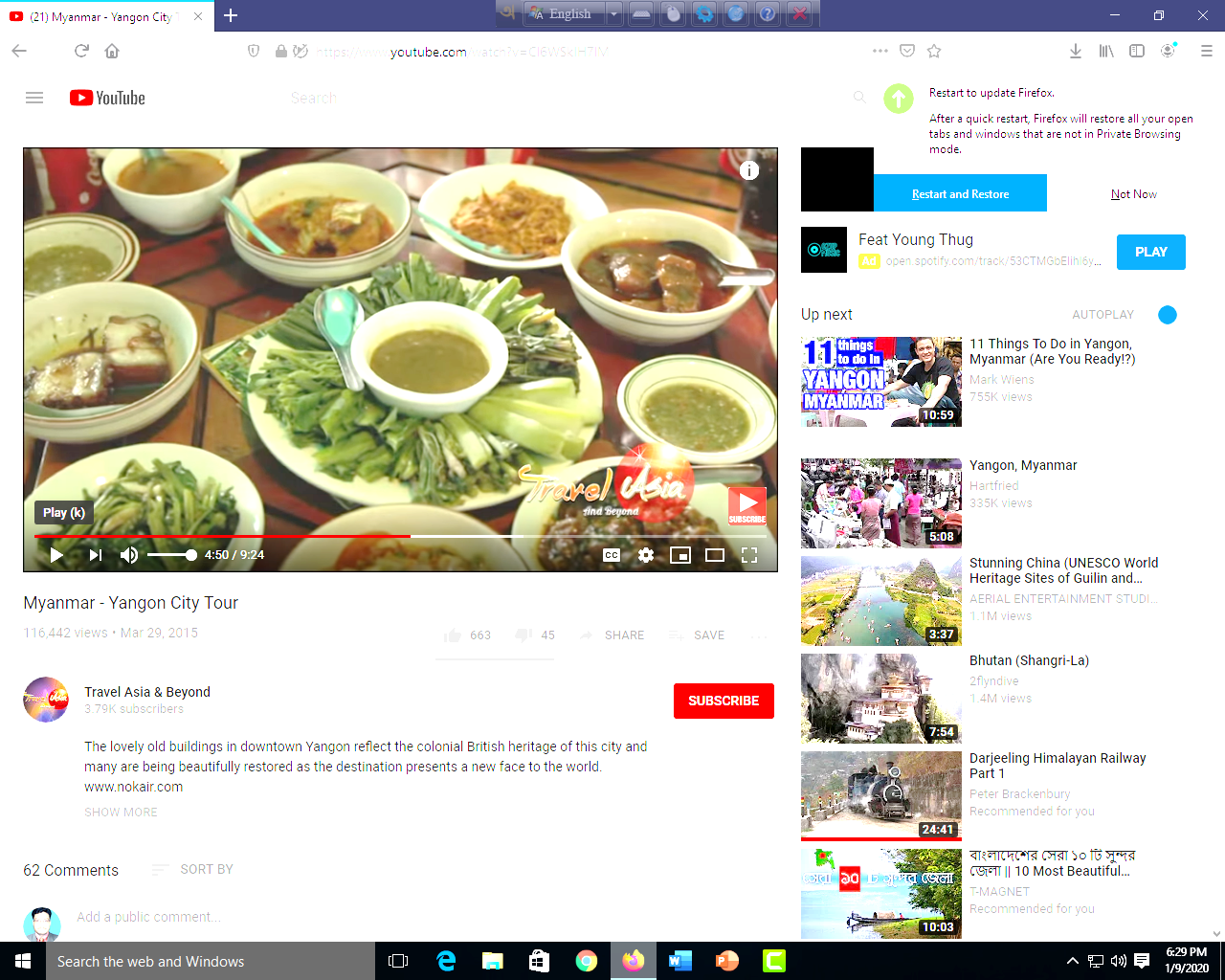 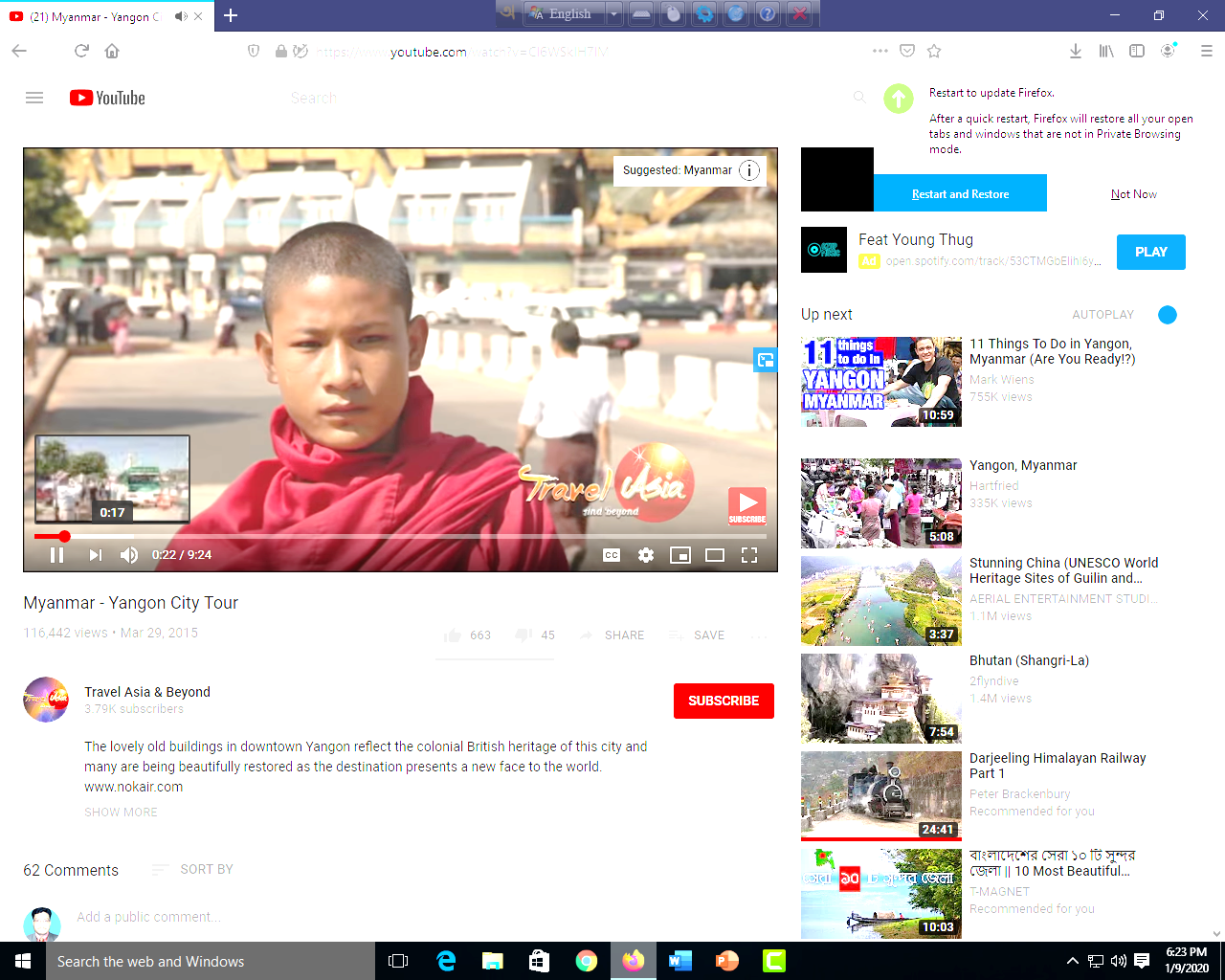 মংড়ুর পথে
বিপ্রদাশ বড়ুয়া
পাঠ শেষে শিক্ষার্থীরা যা যা …
লেখক পরিচিতি বলতে পারবে;
 মিয়ানমারের জীবন-সংস্কৃতি সম্পর্কে ব্যাখ্যা করতে পারবে।
একক কাজ
বিপ্রদাশ বড়ুয়া সম্পর্কে ৩টি বাক্য লিখ।
আদর্শ পাঠ
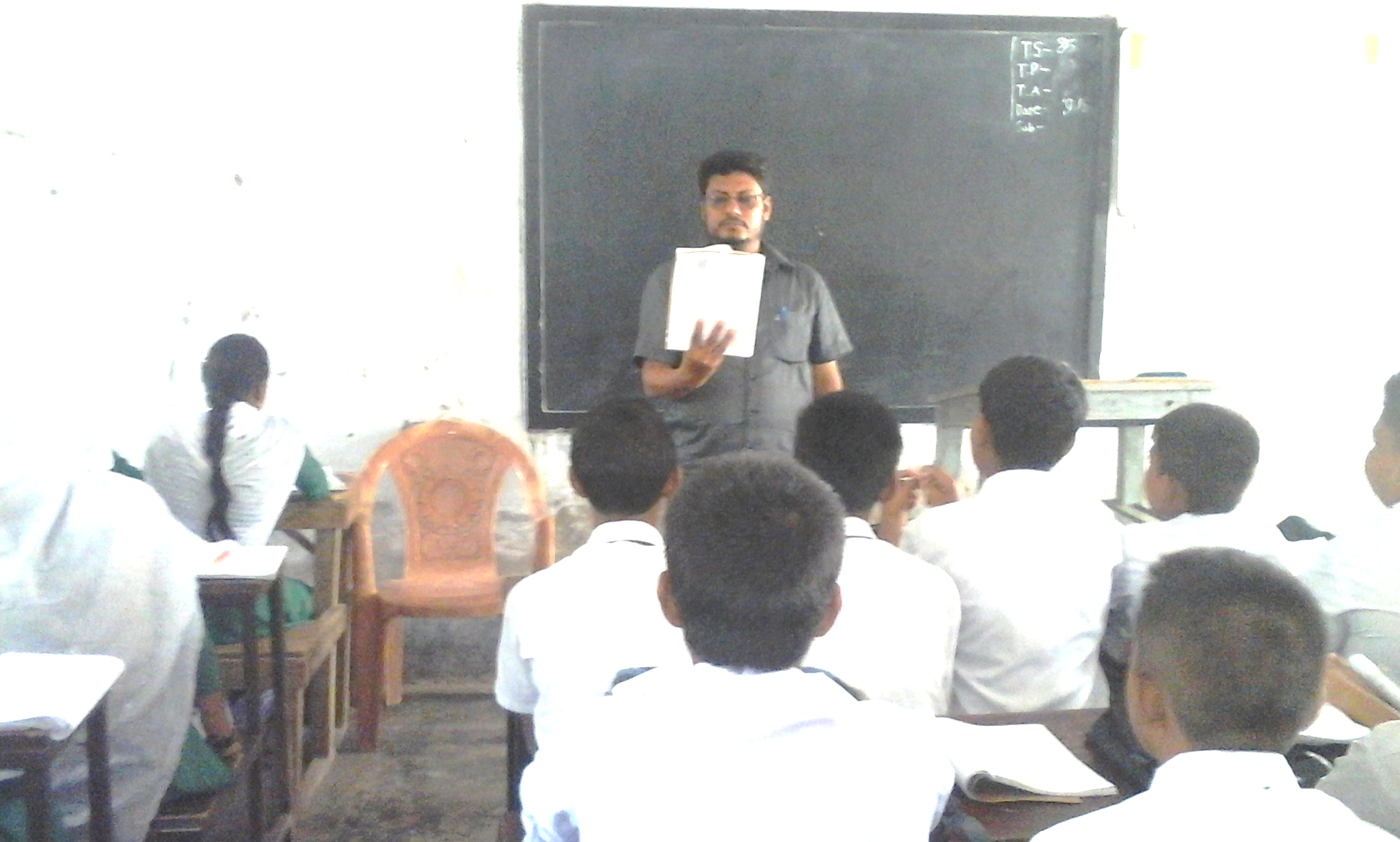 জোড়ায় কাজ
ফুঙ্গি কাদের বলা হয় এবং  কেন?
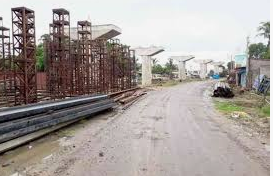 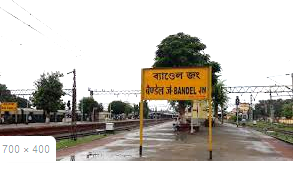 মূল্যায়ন
সঠিক উত্তরটিতে টিক চিহ্ন দাও
ব্যাণ্ডেল রোড কোথায়?
ক)  ঢাকা
খ) সিলেট
গ) রাজশাহী
√
ঘ)   চট্টগ্রামে
কয়েকটি ছবি দেখি
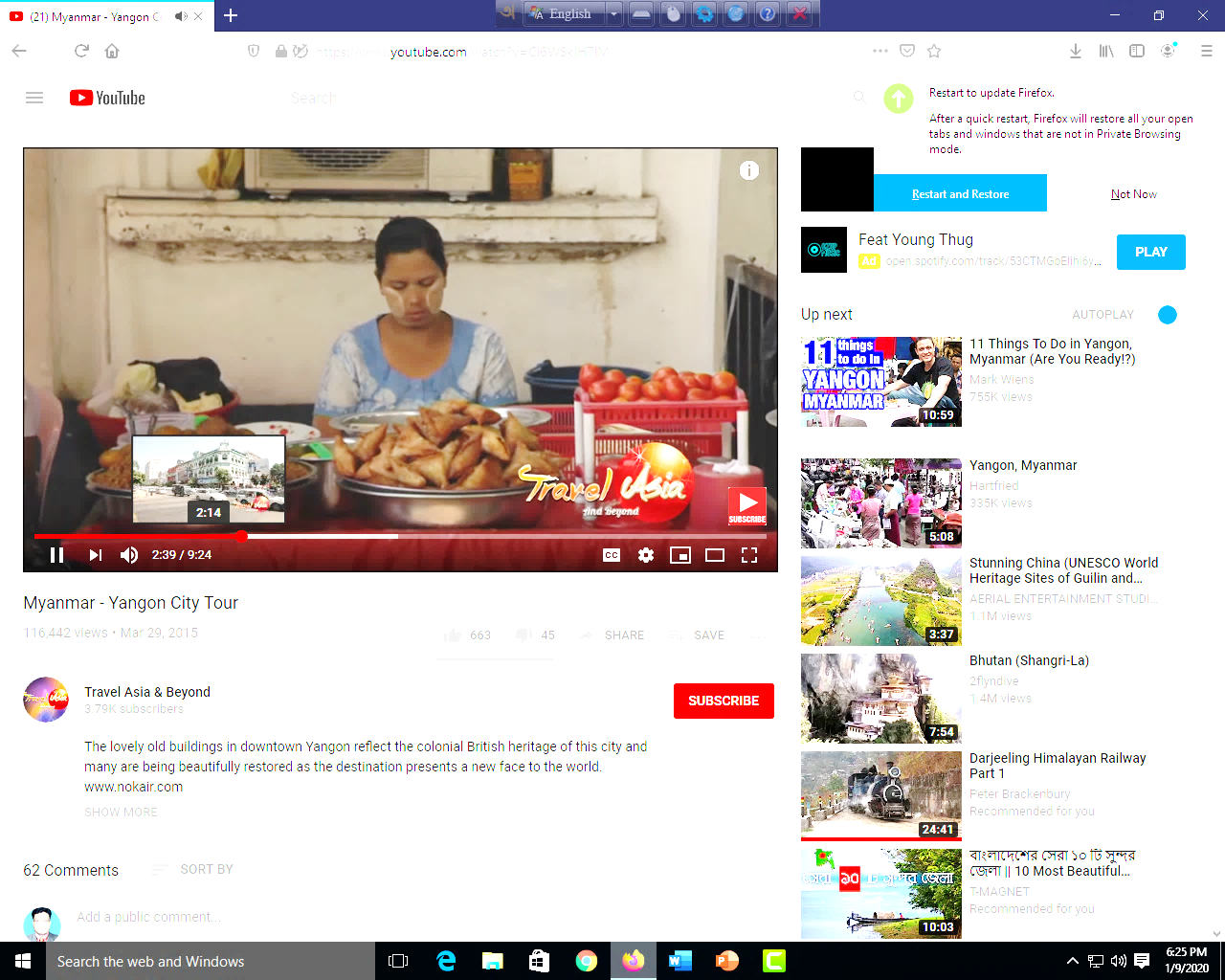 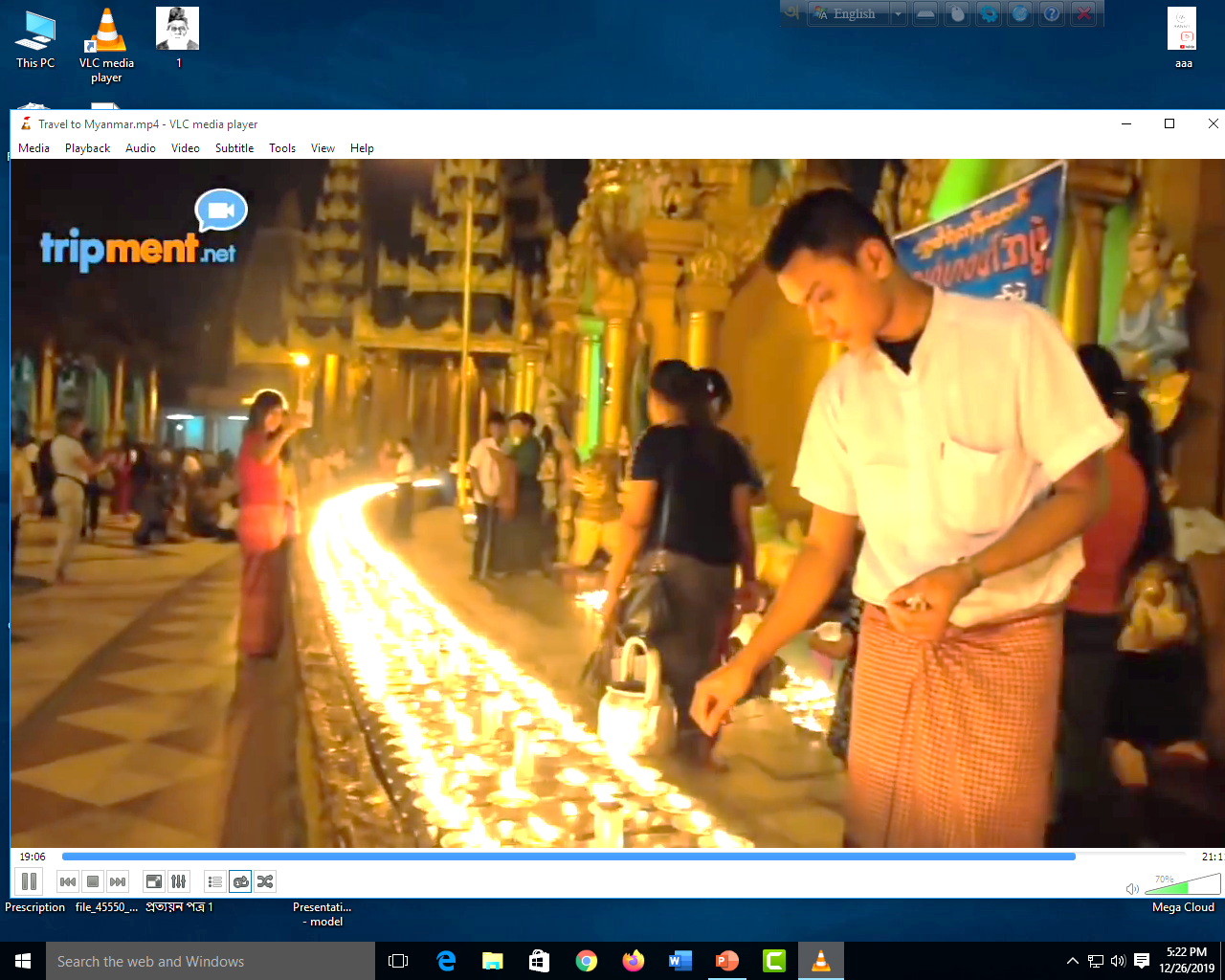 বাড়ীর কাজ
মিয়ানমারের সাথে আমাদের সংস্কৃতির মিলগুলো লিখে আনবে।
ধন্যবাদ